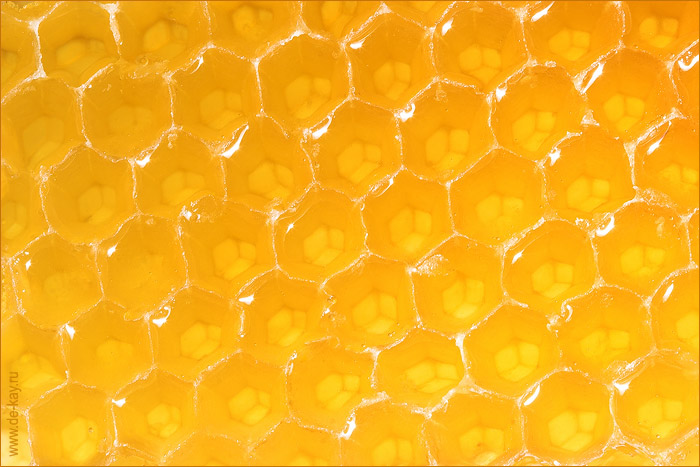 Подготовила воспитатель
Гр.№4 «Колокольчики»
Корпус 2
Шабалина Г.П.
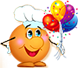 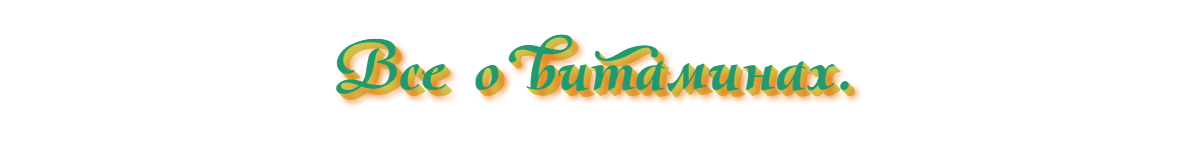 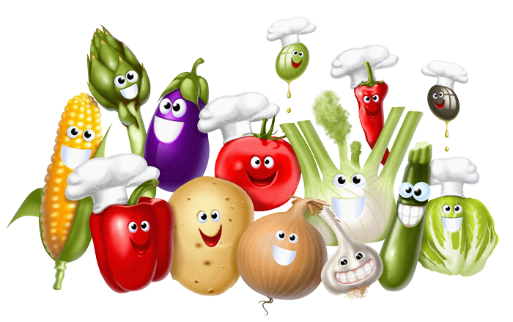 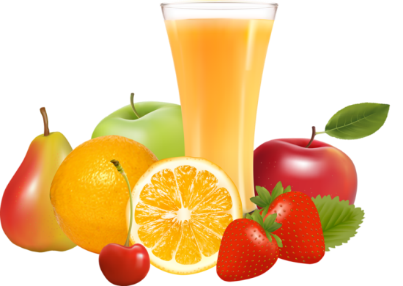 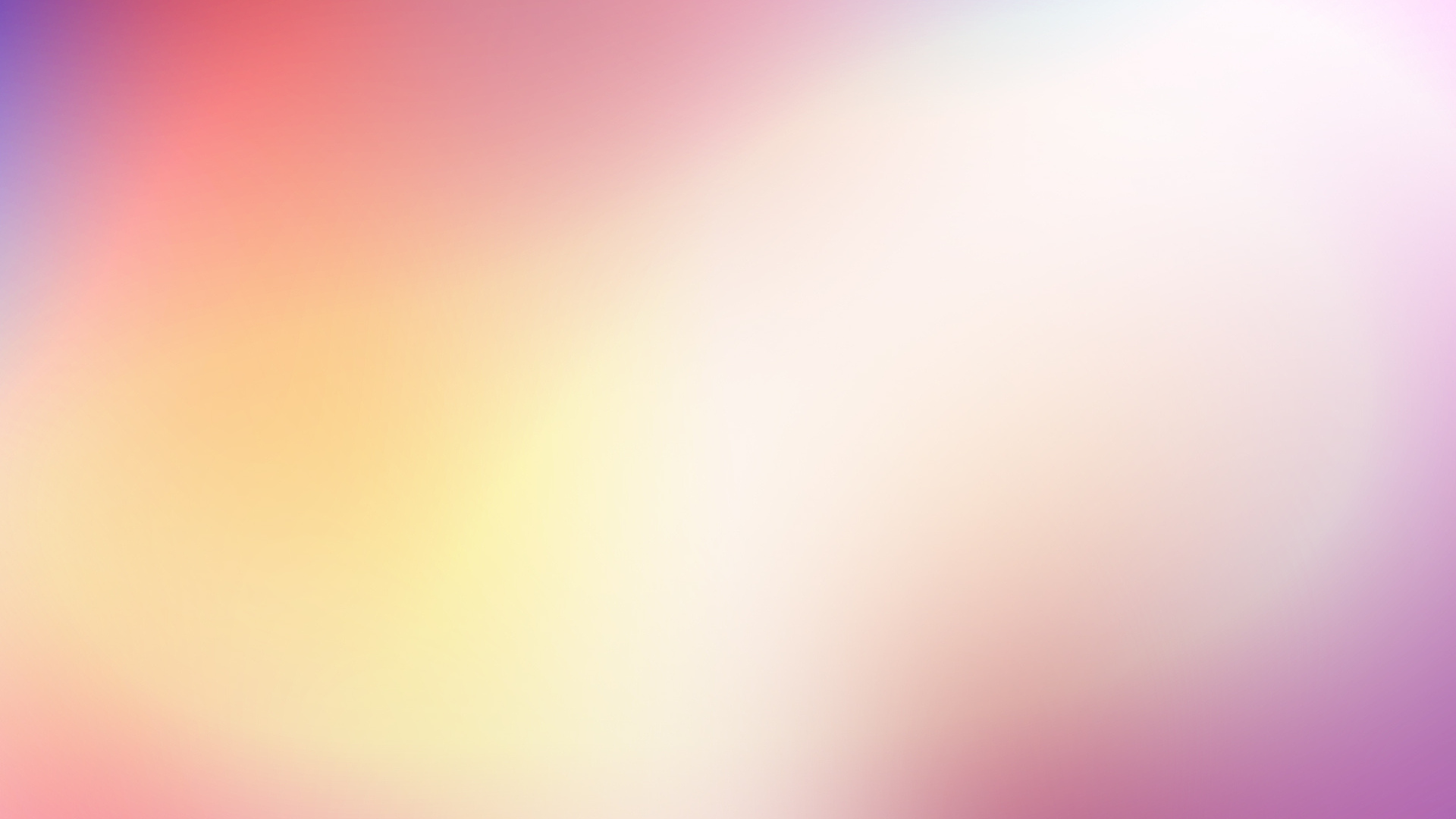 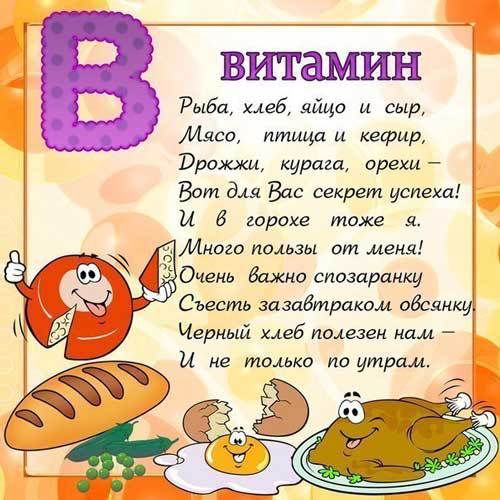 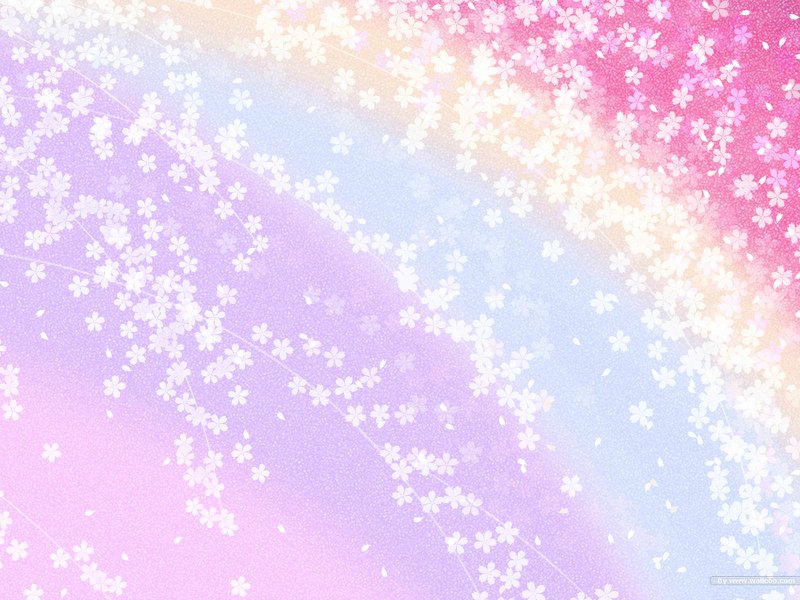 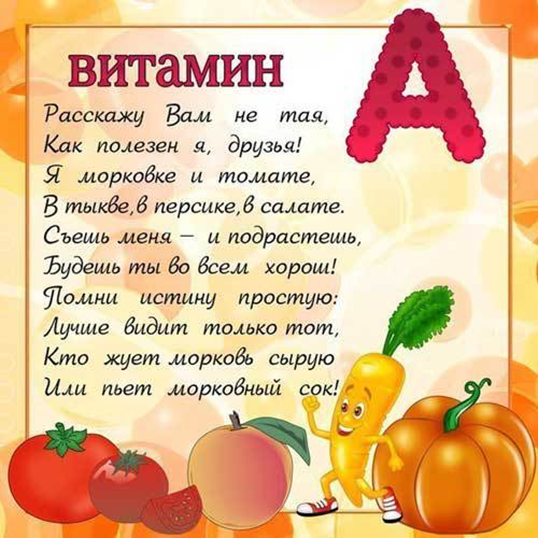 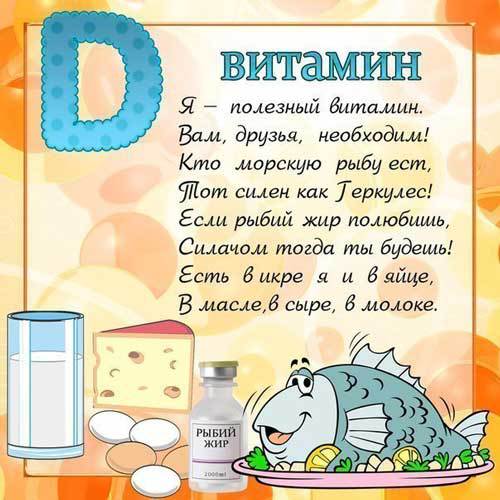 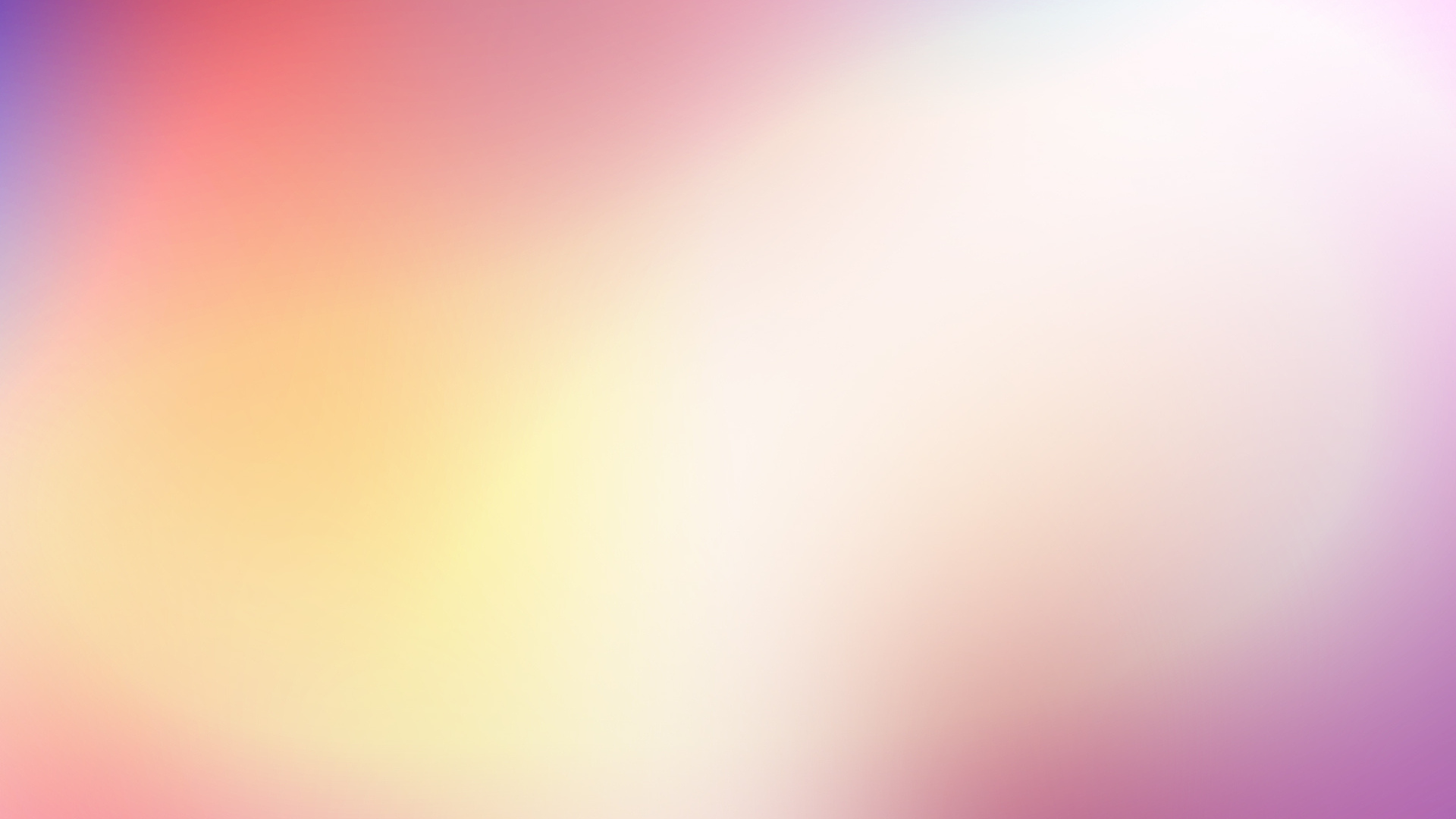 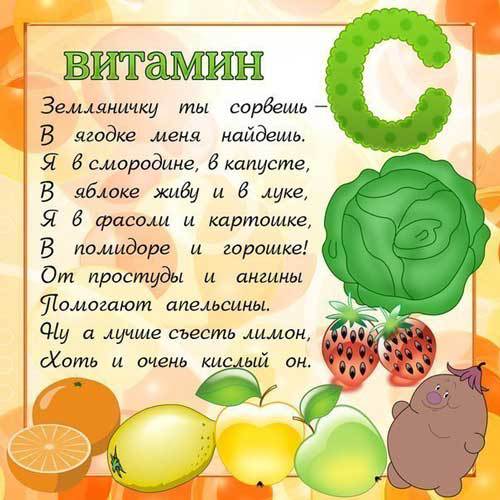 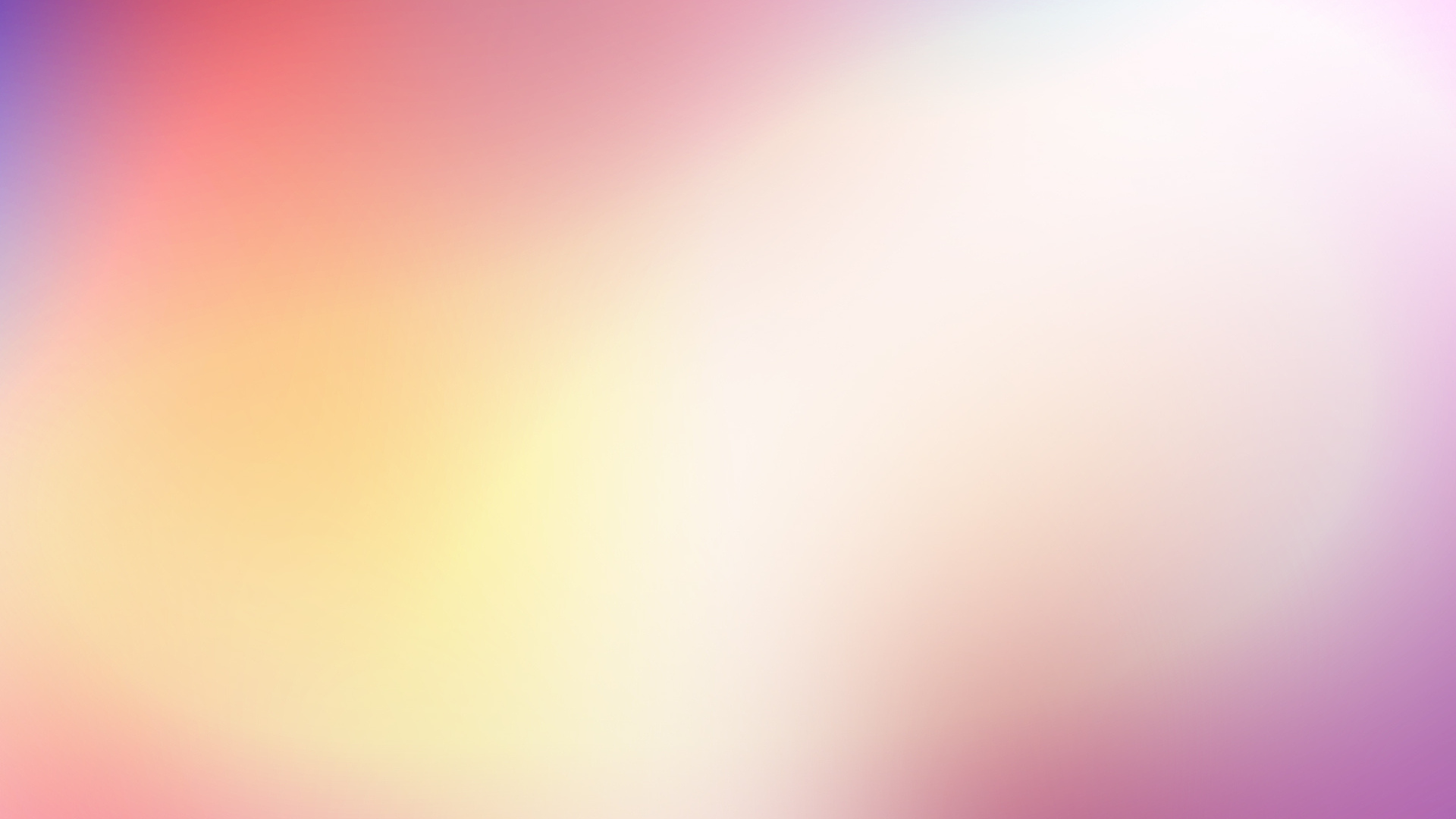 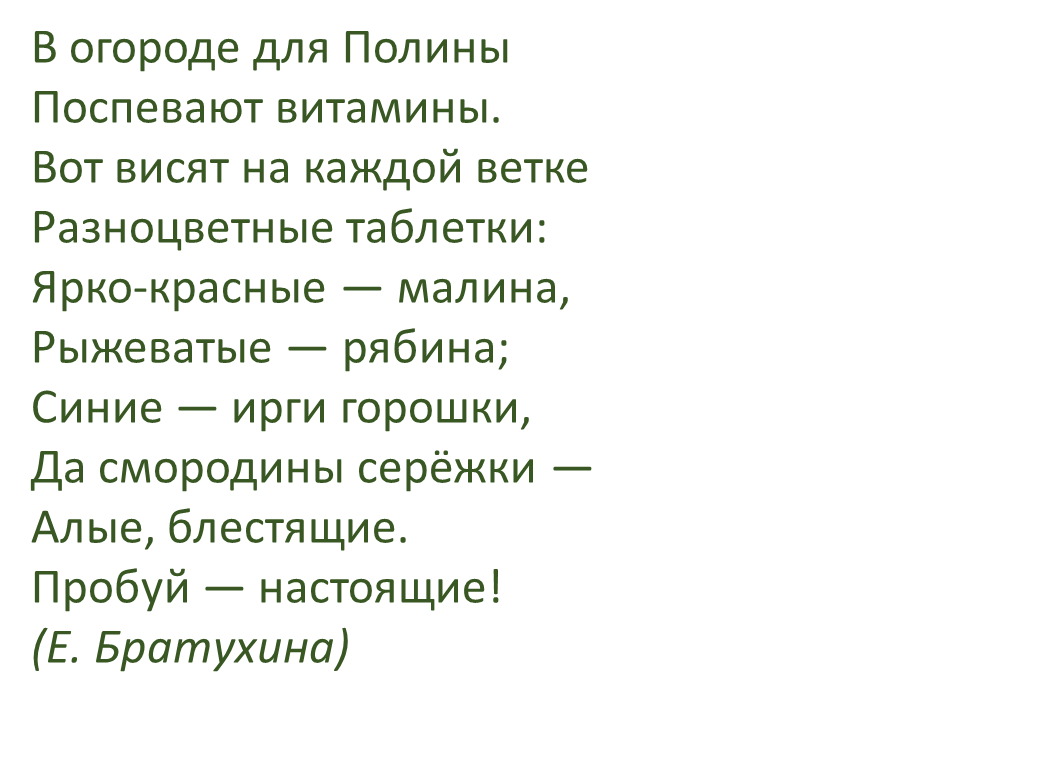 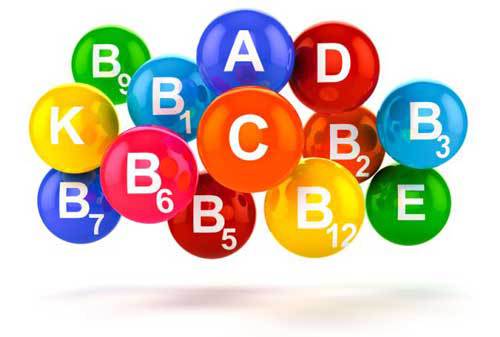 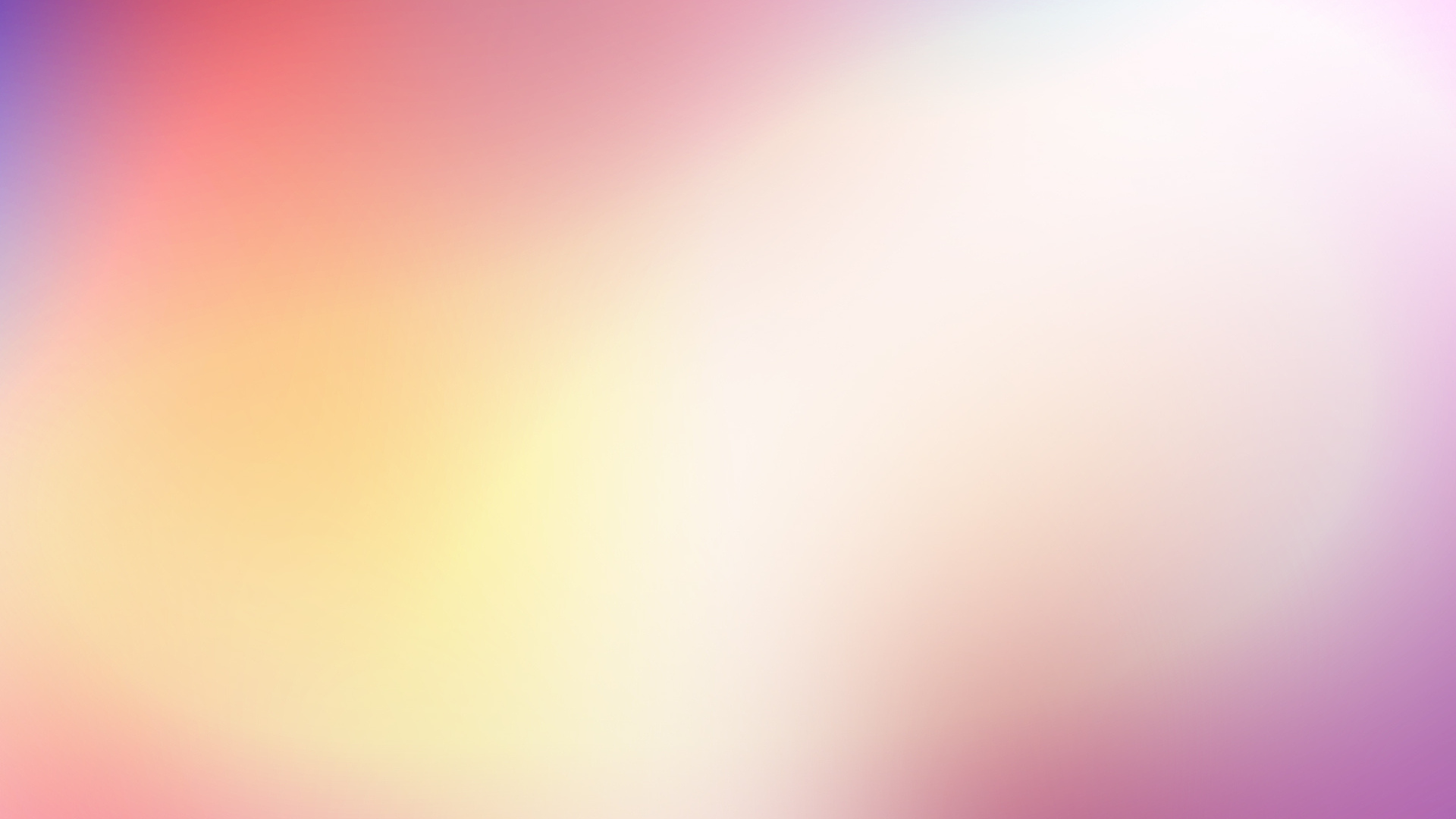